Scales
Chromatic Scale
Circle of Fourths
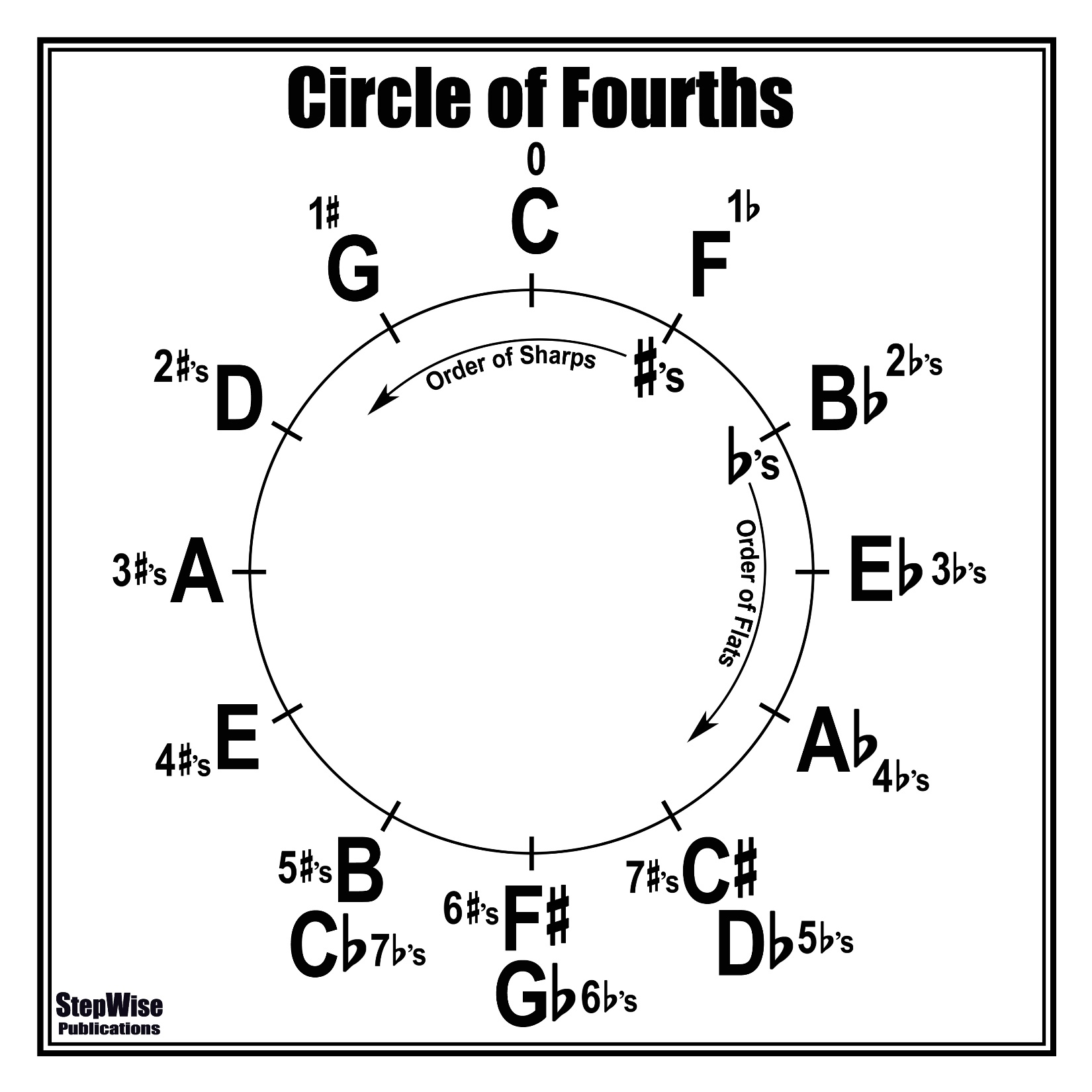 Concert F Major
Concert B-Flat Major
Concert E-Flat Major
Concert A-Flat Major
Concert D-flat/C-Sharp Major
Concert G-flat/F-Sharp Major
Concert C-flat/B Major
Concert E Major
Concert A Major
Concert D Major
Concert G Major
Concert C Major